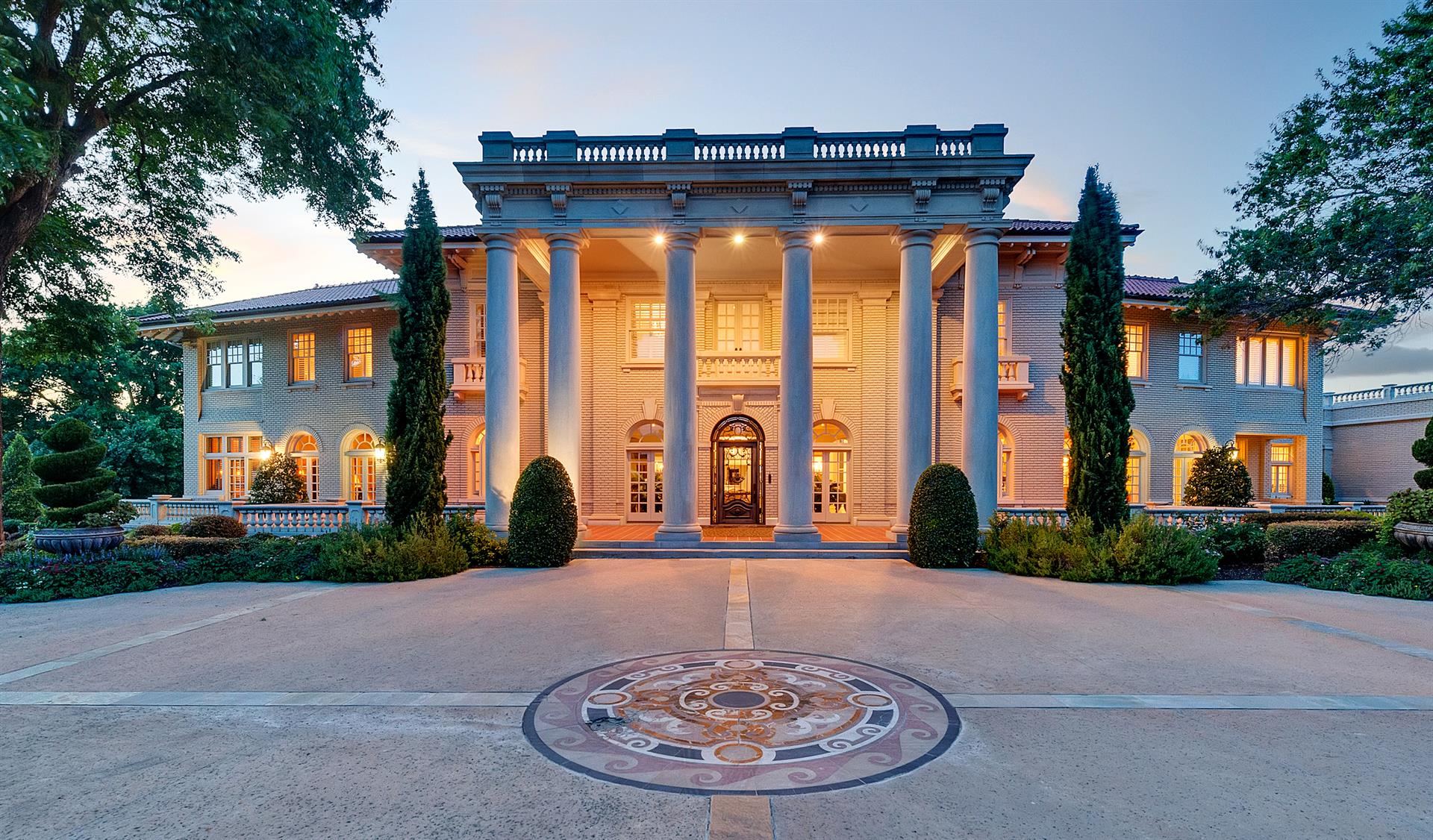 Global Family Success ProgramA Generations Empowerment Enterprises, LLC Program
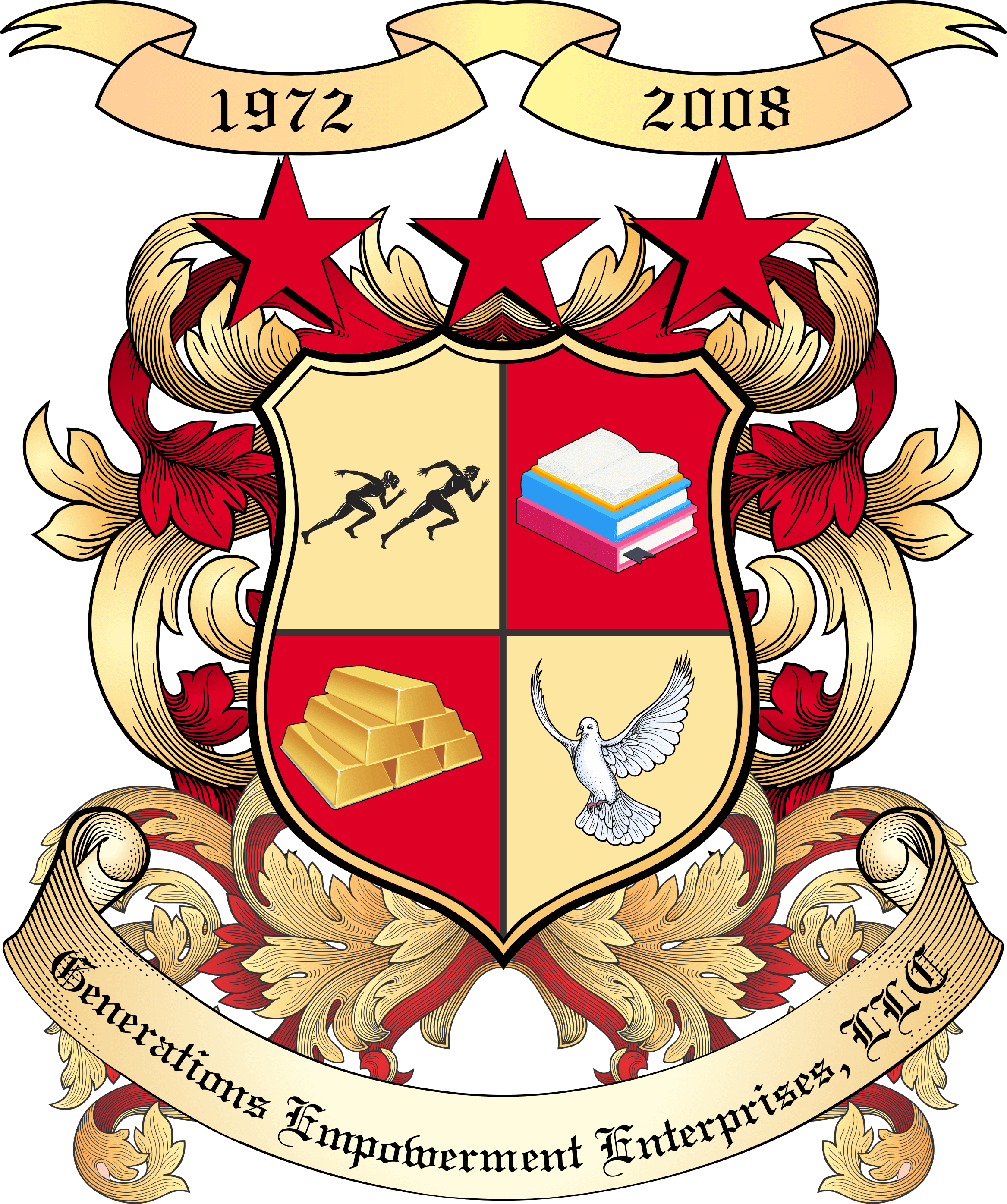 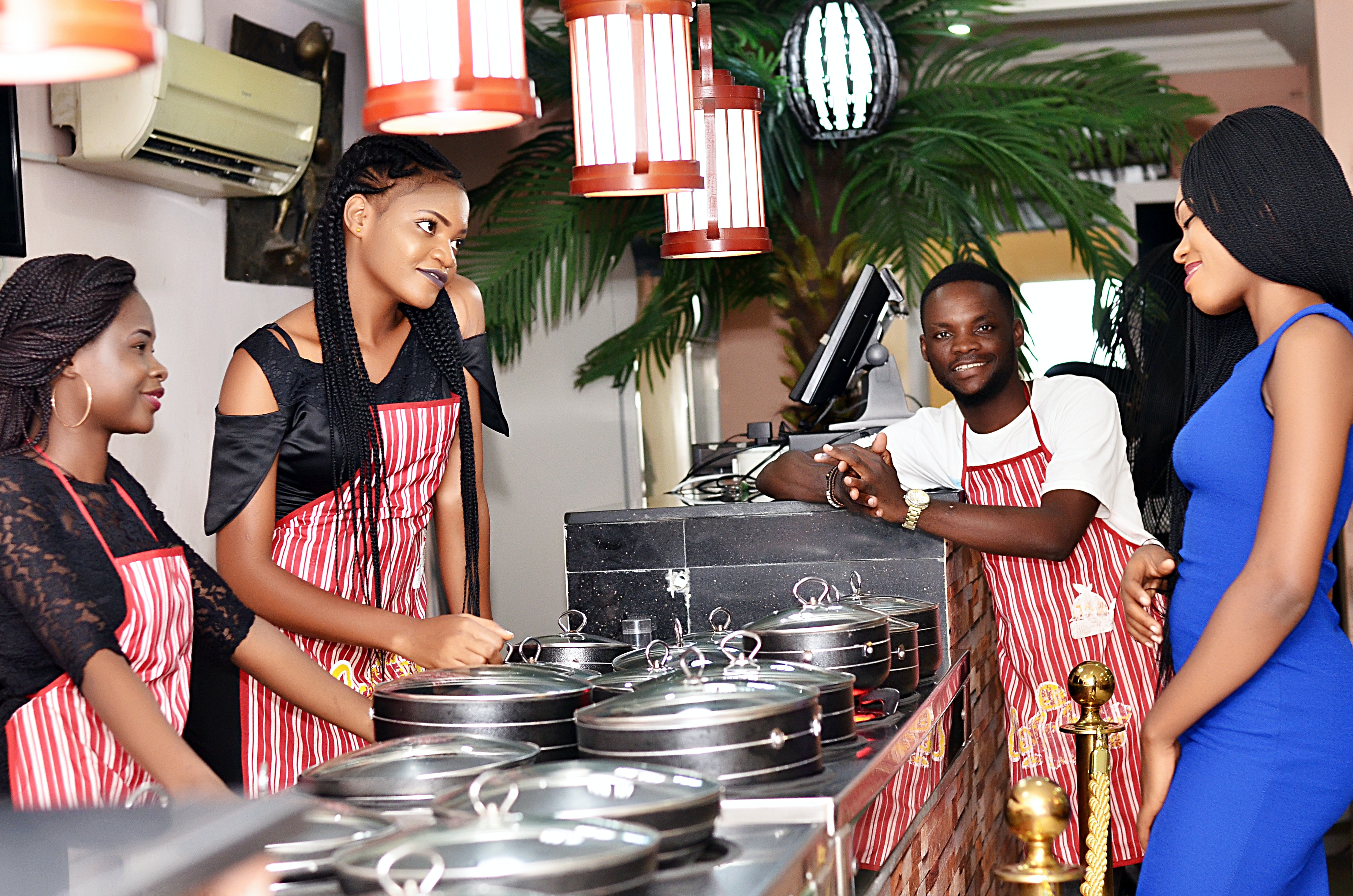 Income Streams – Wealth Building ChecklistFamilies Learning Together Build Generational Wealth
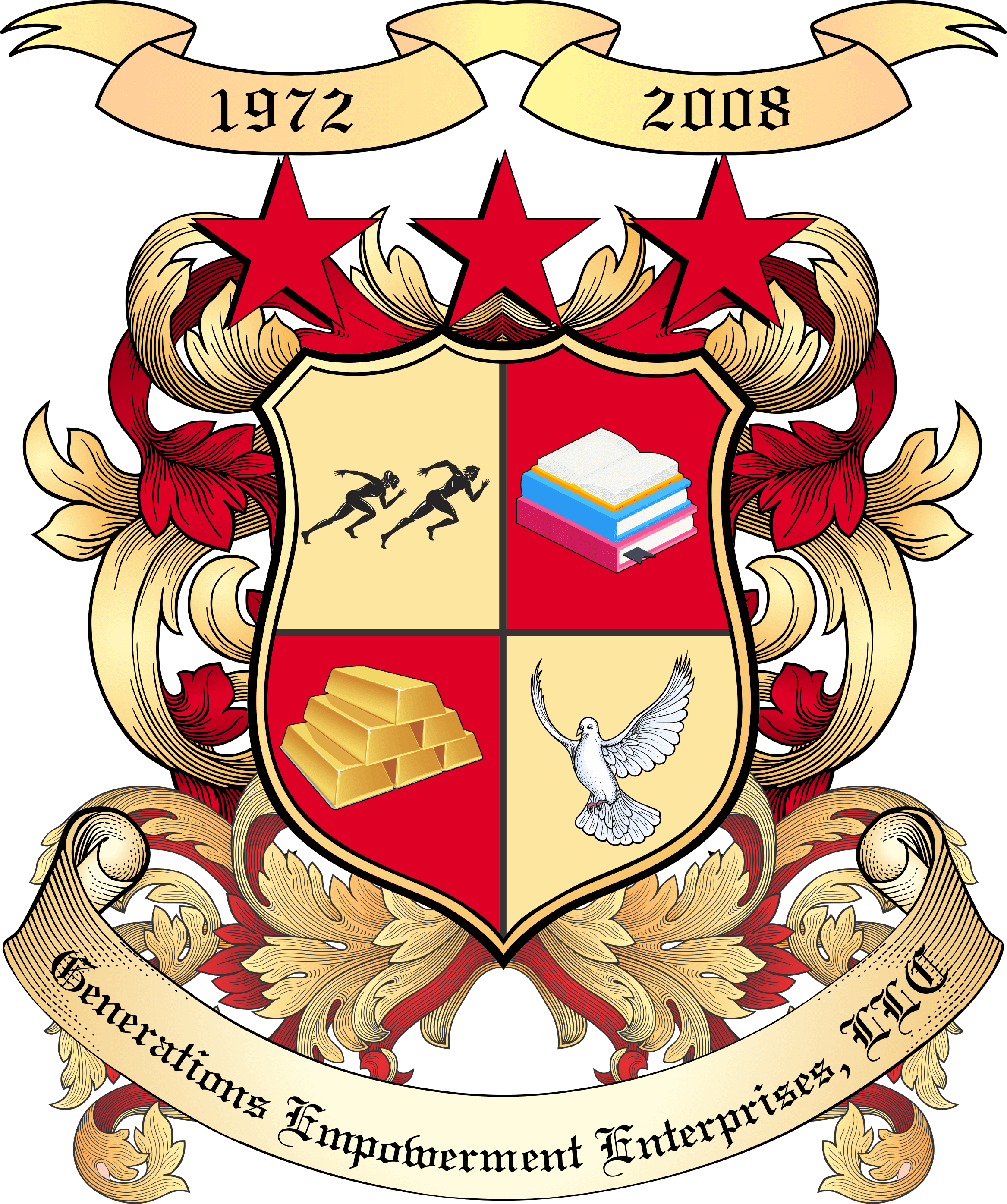 Financial Ownership
Objectives:
Learn the Eight (8) Income Streams for Building Wealth
© 2020 Copyright by Generations Empowerment Enterprises, LLC
[Speaker Notes: Janice]
Chapter 18: Boomerang Flight Plan to Debt Freedom & Wealth
“The key to financial freedom and great wealth is a person's ability or skill to convert earned income into passive income and/or portfolio income.”

By Robert Kiyosaki
© 2020 Copyright by Generations Empowerment Enterprises, LLC
[Speaker Notes: Janice – Explain Parking Lot
Pause to allow time for the Family Vision Poll – use small white piece of paper – Everyone participate

Questions:  If you have a question, raise your hand.  We welcome questions anytime.  Or put on the Parking Lot.

Explain the Parking Lot – purpose

Pause NOW to give everyone a few minutes to complete their POLL – Everyone will need a small piece of the white pre-cut paper.   Here's the questions:
Do you have a Written Family Vision? Answer only YES or NO  - We do NOT need your names.  This is for a later activity.  THANK YOU!
Allow time for participants to complete the Family Vision Poll & Collect Now!!!

Note: During this workshop you will learn both the “DO’s and DONT’s” associated with family success.  The don’ts are just as important as the do’s.]
Chapter 18: Boomerang Flight Plan to Debt Freedom & Wealth
Income Streams – Wealth Building Checklist
Earned Income
Interest Income
Dividend Income
Capital Gains Income
Business Profit Income
Real Estate/Income Property
Royalty Income
Residual Income
Source: https://www.investopedia.com/terms/r/residualincome.asp
© 2020 Copyright by Generations Empowerment Enterprises, LLC
[Speaker Notes: Janice]
Chapter 18: Boomerang Flight Plan to Debt Freedom & Wealth
Income Streams – Wealth Building Checklist
Earned Income: Generally, earned income includes taxable employee compensation and net earnings from self-employment.
Two ways to get earned income:
You work for someone who pays you
You own or run a business or farm
Source: https://www.irs.gov/credits-deductions/individuals/earned-income-tax-credit/earned-income
© 2020 Copyright by Generations Empowerment Enterprises, LLC
[Speaker Notes: Janice]
Chapter 18: Boomerang Flight Plan to Debt Freedom & Wealth
Income Streams – Wealth Building Checklist
Interest Income: Earnings generated by investments are referred to as interest income.
Examples of Taxable Interest:
Interest on bank accounts (savings accounts), money market accounts, certificates of deposit, corporate bonds, etc.
Source: https://www.irs.gov/taxtopics/tc403
Topic: Interest Income
© 2020 Copyright by Generations Empowerment Enterprises, LLC
[Speaker Notes: Janice]
Chapter 18: Boomerang Flight Plan to Debt Freedom & Wealth
Income Streams – Wealth Building Checklist
Dividend Income: Dividends are distributions of property a corporation may pay you if you own stock in that corporation. Corporations pay most dividends in cash.
However, they may also pay them as stock of another corporation or as any other property. You also may receive distributions through your interest in a partnership, an estate, a trust, a subchapter S corporation, or from an association that's taxable as a corporation
Source: https://www.irs.gov/taxtopics/tc404
Topic: Dividends
© 2020 Copyright by Generations Empowerment Enterprises, LLC
[Speaker Notes: Janice]
Chapter 18: Boomerang Flight Plan to Debt Freedom & Wealth
Income Streams – Wealth Building Checklist
Capital Gains Income: Almost everything you own and use for personal or investment purposes is a capital asset. Examples include a home, personal-use items like household furnishings, and stocks or bonds held as investments. When you sell a capital asset, the difference between the adjusted basis in the asset and the amount you realized from the sale is a capital gain or a capital loss.
Source: https://www.irs.gov/taxtopics/tc409
Topic: Capital Gains and Losses
© 2020 Copyright by Generations Empowerment Enterprises, LLC
[Speaker Notes: Janice]
Chapter 18: Boomerang Flight Plan to Debt Freedom & Wealth
Income Streams – Wealth Building Checklist
Business Income: Business income may include income received from the sale of products or services. For example, fees received by a person from the regular practice of a profession are business income. Rents received by a person in the real estate business are business income. A business must include in income payments received in the form of property or services at the fair market value of the property or services.
Source: https://www.irs.gov/taxtopics/tc407
Topic: Business Income
© 2020 Copyright by Generations Empowerment Enterprises, LLC
[Speaker Notes: Janice]
Chapter 18: Boomerang Flight Plan to Debt Freedom & Wealth
Income Streams – Wealth Building Checklist
Business Profit Income: Profit describes the financial benefit realized when revenue generated from a business activity exceeds the expenses, costs, and taxes involved in sustaining the activity in question. Any profits earned funnel back to business owners, who choose to either pocket the cash or reinvest it back into the business. Profit is calculated as total revenue less total expenses.
Source: https://www.investopedia.com/terms/p/profit.asp
© 2020 Copyright by Generations Empowerment Enterprises, LLC
[Speaker Notes: Janice]
Chapter 18: Boomerang Flight Plan to Debt Freedom & Wealth
Income Streams – Wealth Building Checklist
Real Estate/Income Property: The term income property refers to a property that is purchased or developed to earn income by renting or leasing it out to others or through price appreciation. Investors must take several things into consideration—such as interest rates and the housing market environment— before purchasing an income property as there is a significant risk to this kind of investment. Income properties, which are also called investment properties, may be either residential or commercial.
Source: https://www.investopedia.com/terms/i/income_property.asp
© 2020 Copyright by Generations Empowerment Enterprises, LLC
[Speaker Notes: Janice]
Chapter 18: Boomerang Flight Plan to Debt Freedom & Wealth
Income Streams – Wealth Building Checklist
Royalty Income: A royalty is a legally-binding payment made to an individual, for the ongoing use of his or her originally-created assets, including copyrighted works, franchises, and natural resources. But royalties are predominantly associated with musicians, who receive such payments whenever their originally-recorded songs are played on the radio or television, used in movies, performed at concerts, bars, and restaurants, or consumed via streaming services. In most cases, royalties are revenue generators specifically designed to compensate the owners of songs or properties, when they license out their assets for another party's use.
Source: https://www.investopedia.com/terms/r/royalty.asp
© 2020 Copyright by Generations Empowerment Enterprises, LLC
[Speaker Notes: Janice]
Chapter 18: Boomerang Flight Plan to Debt Freedom & Wealth
Income Streams – Wealth Building Checklist
Residual Income: Income that one continues to receive after the completion of the income-producing work. 
Examples of residual income include royalties, rental/real estate income, interest and dividend income, and income from the ongoing sale of consumer goods (such as music, digital art, or books), among others.
Source: https://www.investopedia.com/terms/r/residualincome.asp
© 2020 Copyright by Generations Empowerment Enterprises, LLC
[Speaker Notes: Janice]
Chapter 18: Boomerang Flight Plan to Debt Freedom & Wealth
Income Streams – Wealth Building Checklist
Earned Income
Interest Income
Dividend Income
Capital Gains Income
Business Profit Income
Real Estate/Income Property
Royalty Income
Residual Income
Source: https://www.investopedia.com/terms/r/residualincome.asp
© 2020 Copyright by Generations Empowerment Enterprises, LLC
[Speaker Notes: Janice]
Chapter 18: Boomerang Flight Plan to Debt Freedom & Wealth
2020 Marginal Rates (Earned Income) 
Top tax rate remains 37% for individual single taxpayers with incomes greater than $518,400 ($622,050 for married couples filing jointly). 
The other rates are: 35%, for incomes over $207,350 ($414,700 for married couples filing jointly);
32% for incomes over $163,300 ($326,600 for married couples filing jointly);
24% for incomes over $85,525 ($171,050 for married couples filing jointly);
22% for incomes over $40,125 ($80,250 for married couples filing jointly);
12% for incomes over $9,875 ($19,750 for married couples filing jointly).
2020 Capital Gain Tax Rates
The tax rate on most net capital gain is no higher than 15% for most individuals. Some or all net capital gain may be taxed at 0% if your taxable income is less than $78,750.
A capital gain rate 
15% applies if your taxable income is $78,750 or more but less than $434,550 for single; $488,850 for married filing jointly or qualifying widow(er); $461,700 for head of household, or $244,425 for married filing separately.
Consult with your Financial Advisor and Tax Accountant
Source: https://www.irs.gov/newsroom/irs-provides-tax-inflation-adjustments-for-tax-year-2020#:~:text=Marginal%20Rates%3A%20For%20tax%20year,married%20couples%20filing%20jointly)%3B
Source: https://www.irs.gov/taxtopics/tc409
© 2020 Copyright by Generations Empowerment Enterprises, LLC
[Speaker Notes: Janice]
Chapter 18: Boomerang Flight Plan to Debt Freedom & Wealth
“I personally feel that the #1 benefit of having my expenses covered by passive income is that I get to keep doing a lot more of the kind of work I enjoy. I also get to work the way I want to work — where I want, when I want, how I want, and with whom I want.”

By Steve Pavlina
© 2020 Copyright by Generations Empowerment Enterprises, LLC
[Speaker Notes: Janice – Explain Parking Lot
Pause to allow time for the Family Vision Poll – use small white piece of paper – Everyone participate

Questions:  If you have a question, raise your hand.  We welcome questions anytime.  Or put on the Parking Lot.

Explain the Parking Lot – purpose

Pause NOW to give everyone a few minutes to complete their POLL – Everyone will need a small piece of the white pre-cut paper.   Here's the questions:
Do you have a Written Family Vision? Answer only YES or NO  - We do NOT need your names.  This is for a later activity.  THANK YOU!
Allow time for participants to complete the Family Vision Poll & Collect Now!!!

Note: During this workshop you will learn both the “DO’s and DONT’s” associated with family success.  The don’ts are just as important as the do’s.]
Chapter 18: Boomerang Flight Plan to Debt Freedom & Wealth
“My rich dad taught me to focus on passive income and spend my time acquiring the assets that provide passive or long term residual income...passive income from capital gains, dividends, residual income from business, rental income from real estate, and royalties.”

By Robert Kiyosaki
© 2020 Copyright by Generations Empowerment Enterprises, LLC
[Speaker Notes: Janice – Explain Parking Lot
Pause to allow time for the Family Vision Poll – use small white piece of paper – Everyone participate

Questions:  If you have a question, raise your hand.  We welcome questions anytime.  Or put on the Parking Lot.

Explain the Parking Lot – purpose

Pause NOW to give everyone a few minutes to complete their POLL – Everyone will need a small piece of the white pre-cut paper.   Here's the questions:
Do you have a Written Family Vision? Answer only YES or NO  - We do NOT need your names.  This is for a later activity.  THANK YOU!
Allow time for participants to complete the Family Vision Poll & Collect Now!!!

Note: During this workshop you will learn both the “DO’s and DONT’s” associated with family success.  The don’ts are just as important as the do’s.]
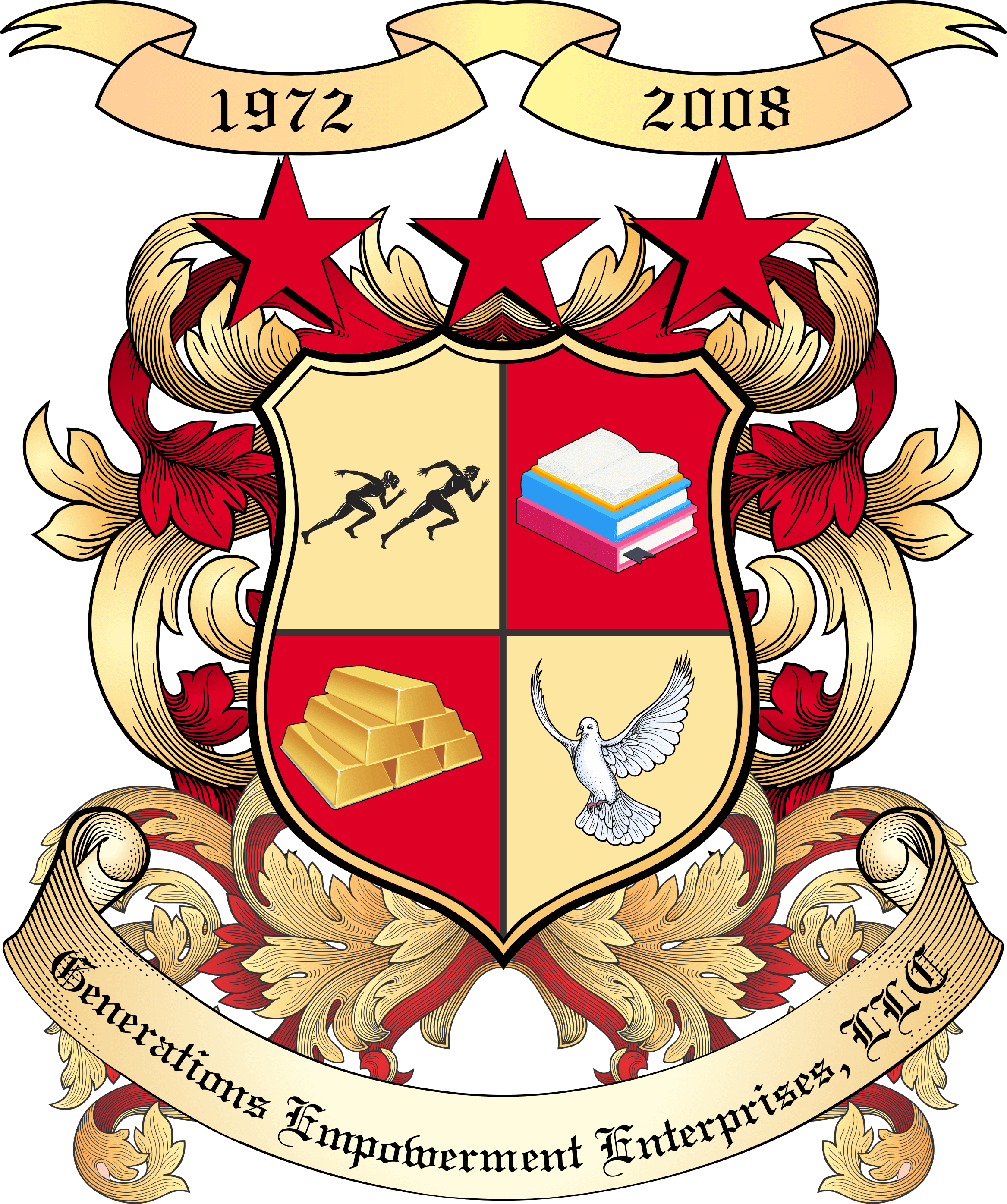 Family Empowerment Services
Group Webinars & Workshops
Coaching 
Services
Family Success 
Webinars
Family Private Weekend Retreats
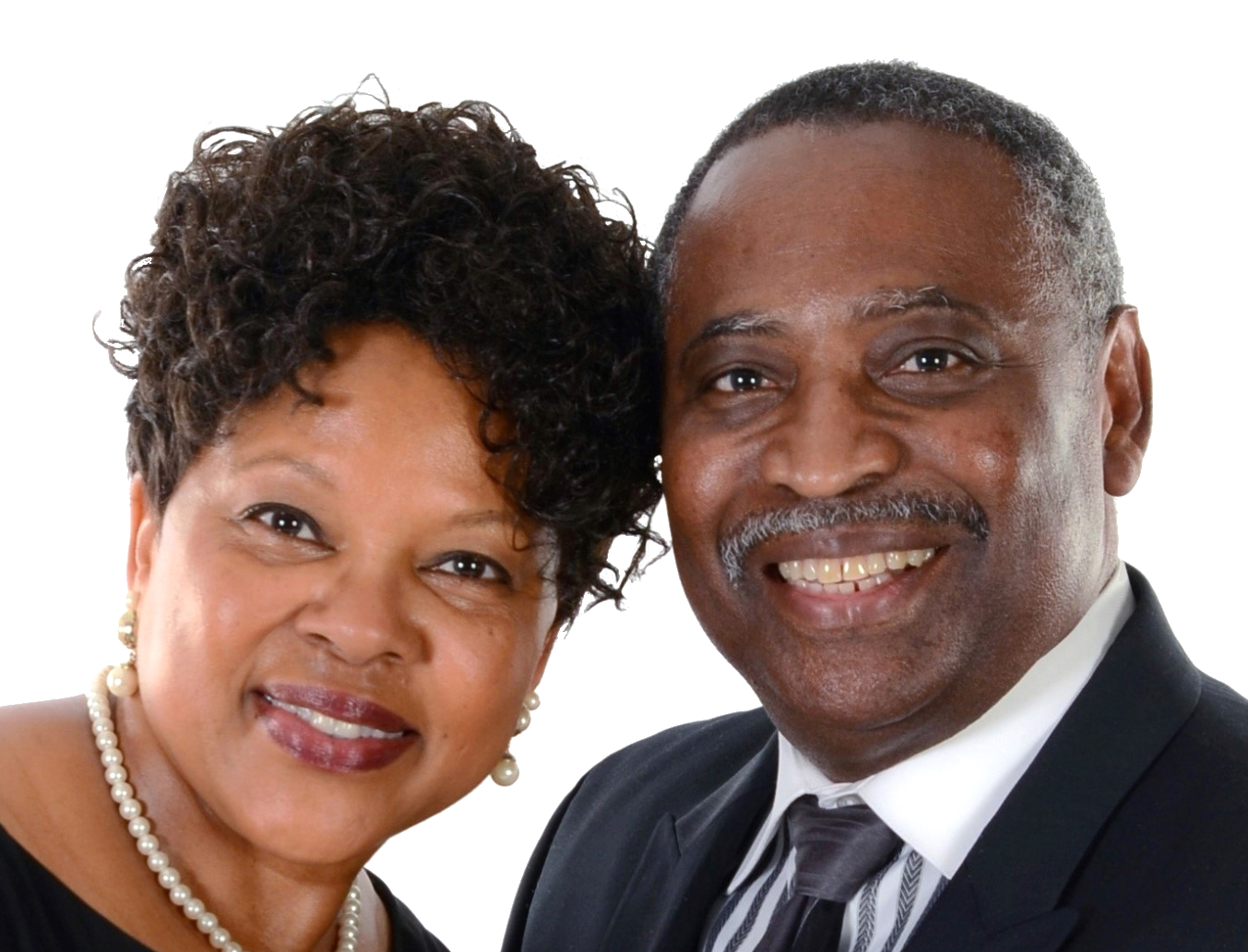 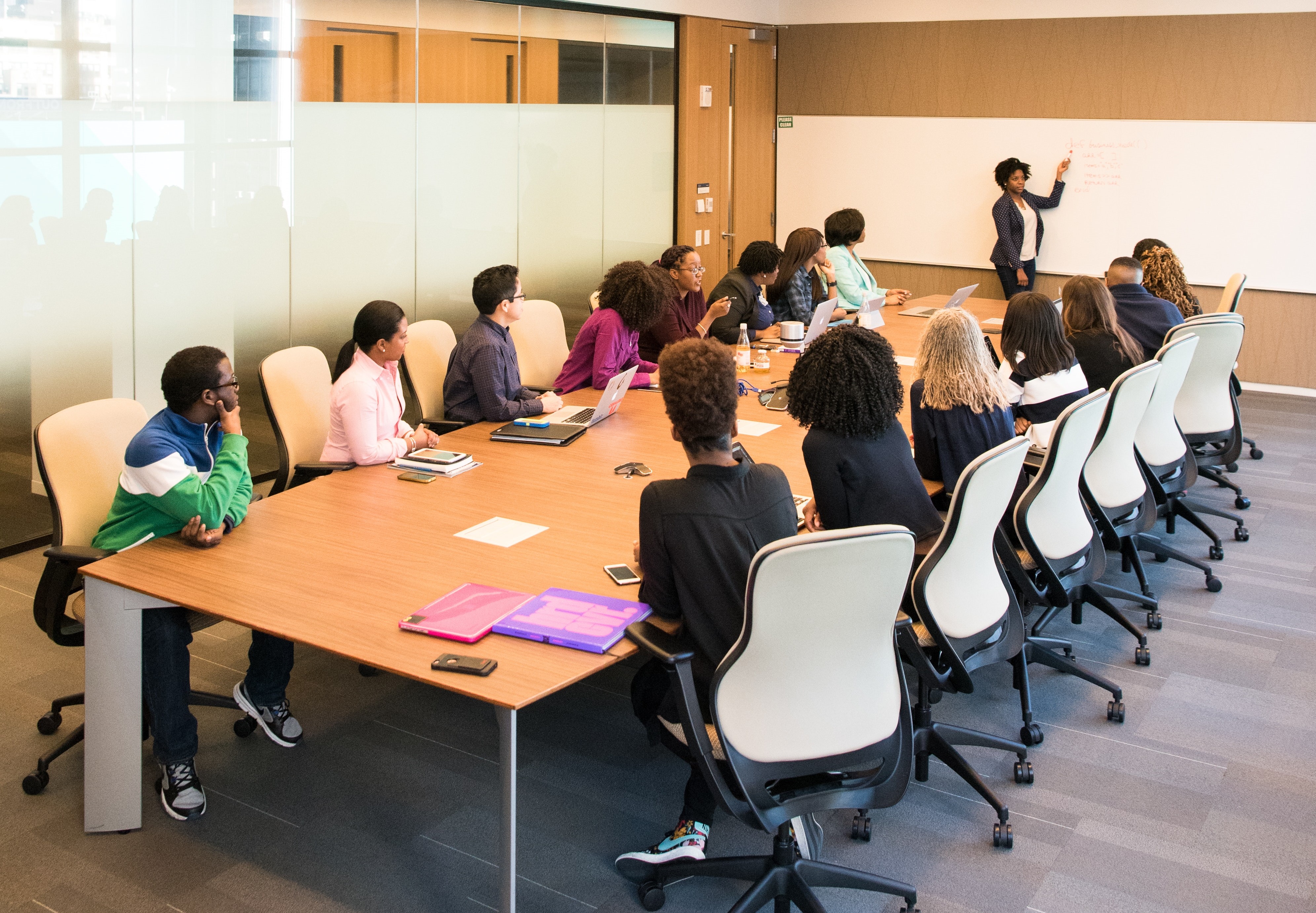 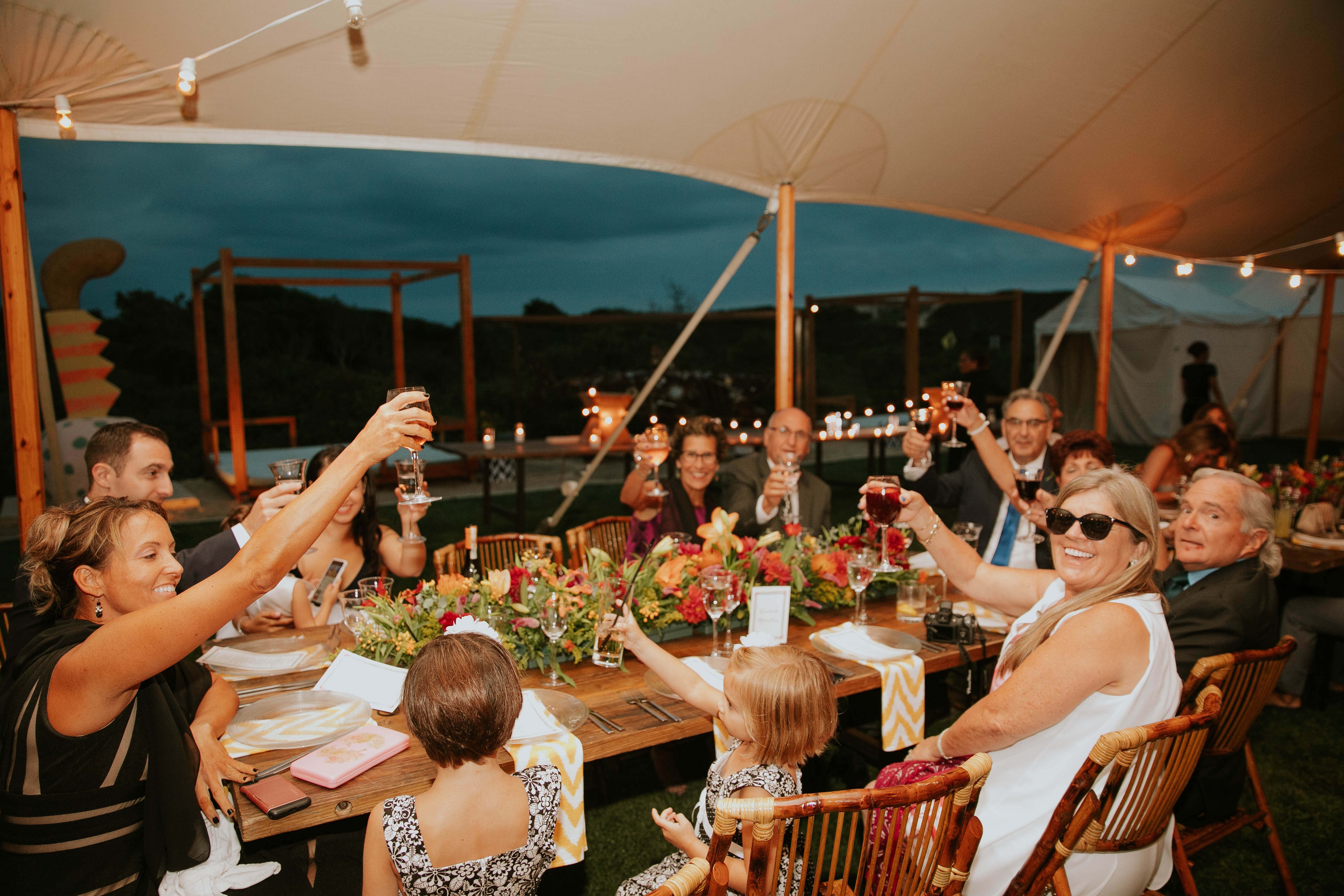 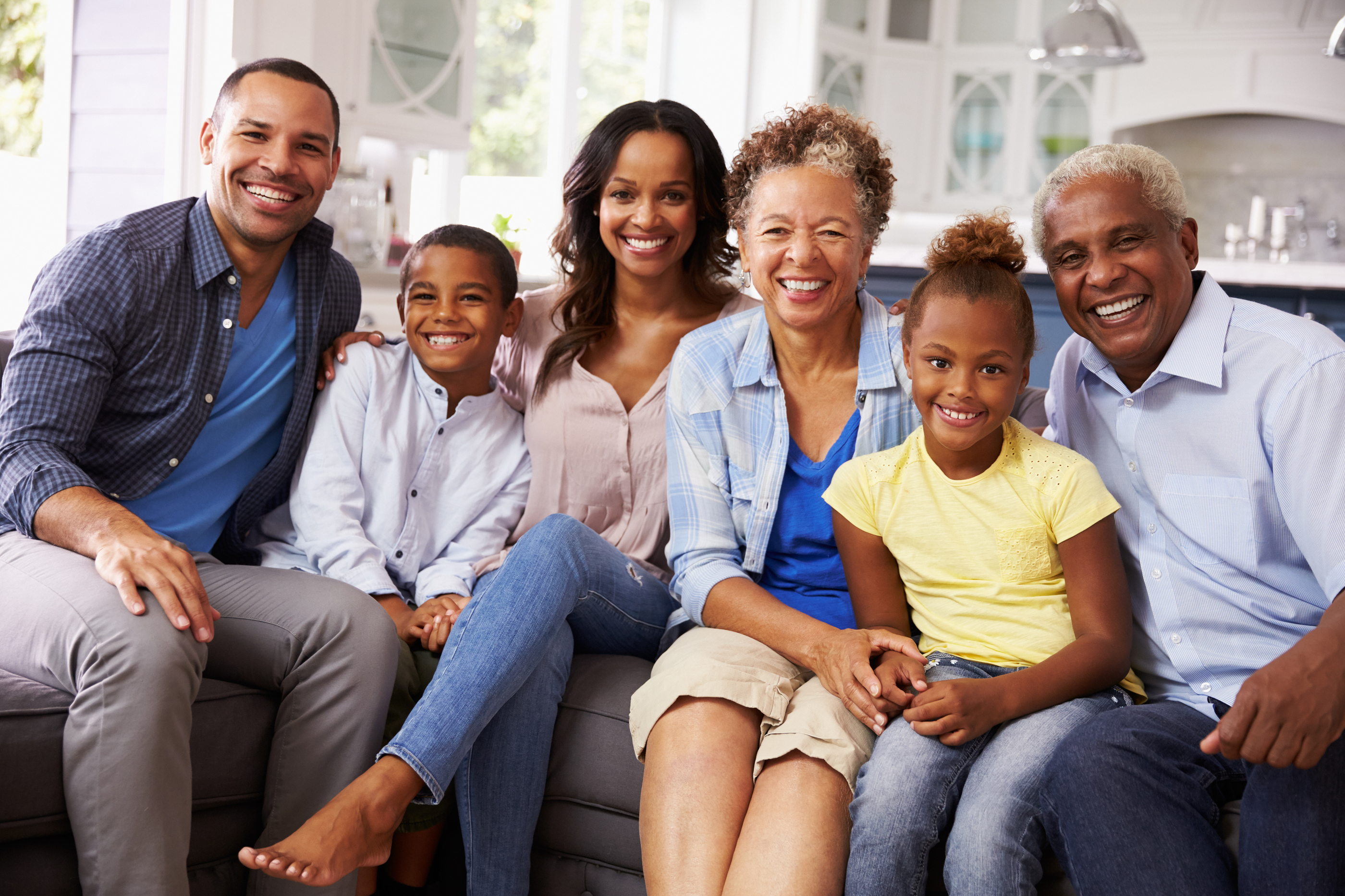 © 2020 Copyright by Generations Empowerment Enterprises, LLC
[Speaker Notes: Phillip or Janice]
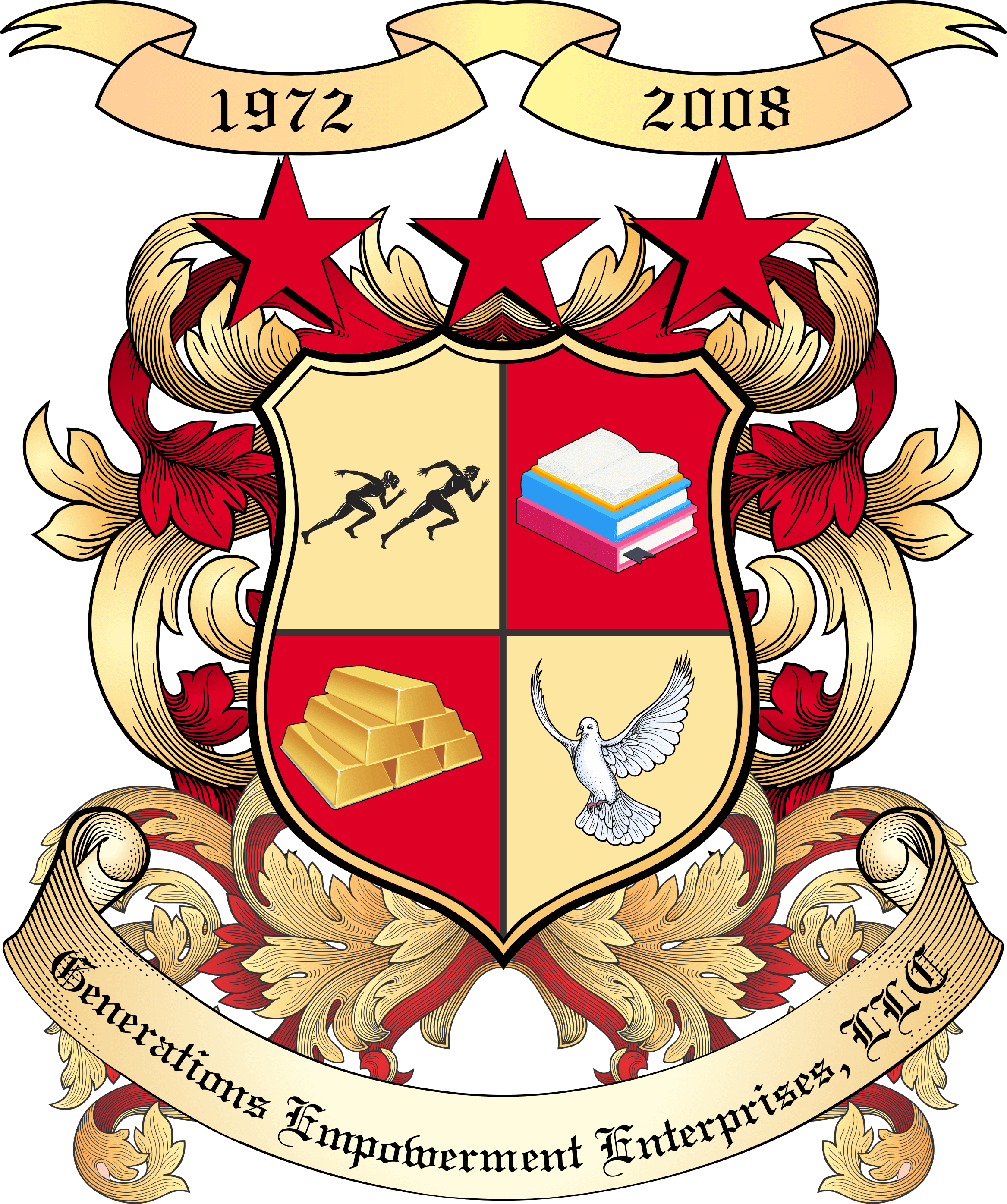 Contact
Email: admin@globalfamilysuccess.com
Website: https://globalfamilysuccess.com
Facebook: https://www.facebook.com/GenerationsEmpowermentEnterprisesLLC
© 2020 Copyright by Generations Empowerment Enterprises, LLC
[Speaker Notes: Phillip or Janice]
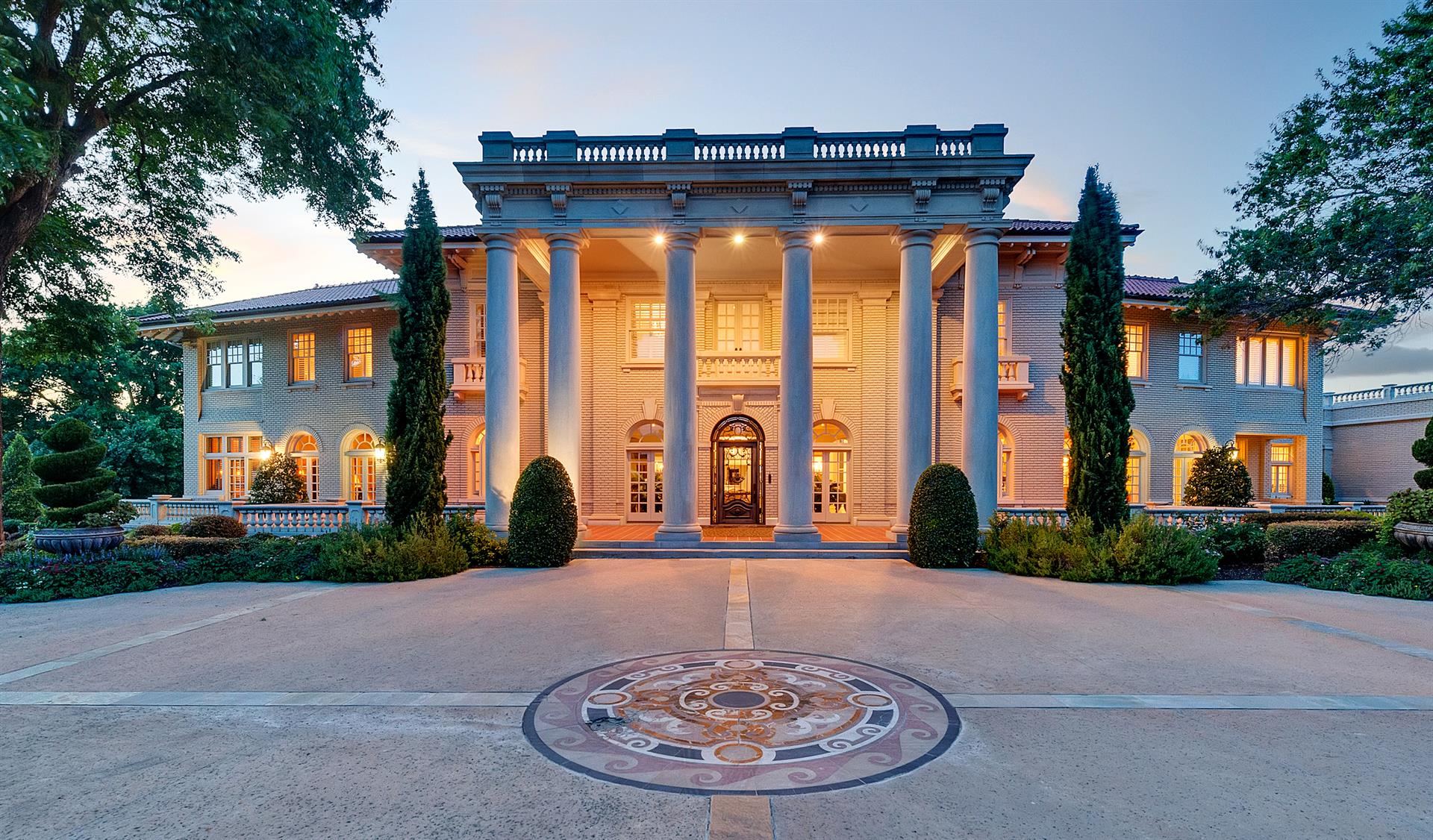 Global Family Success ProgramA Generations Empowerment Enterprises, LLC Program
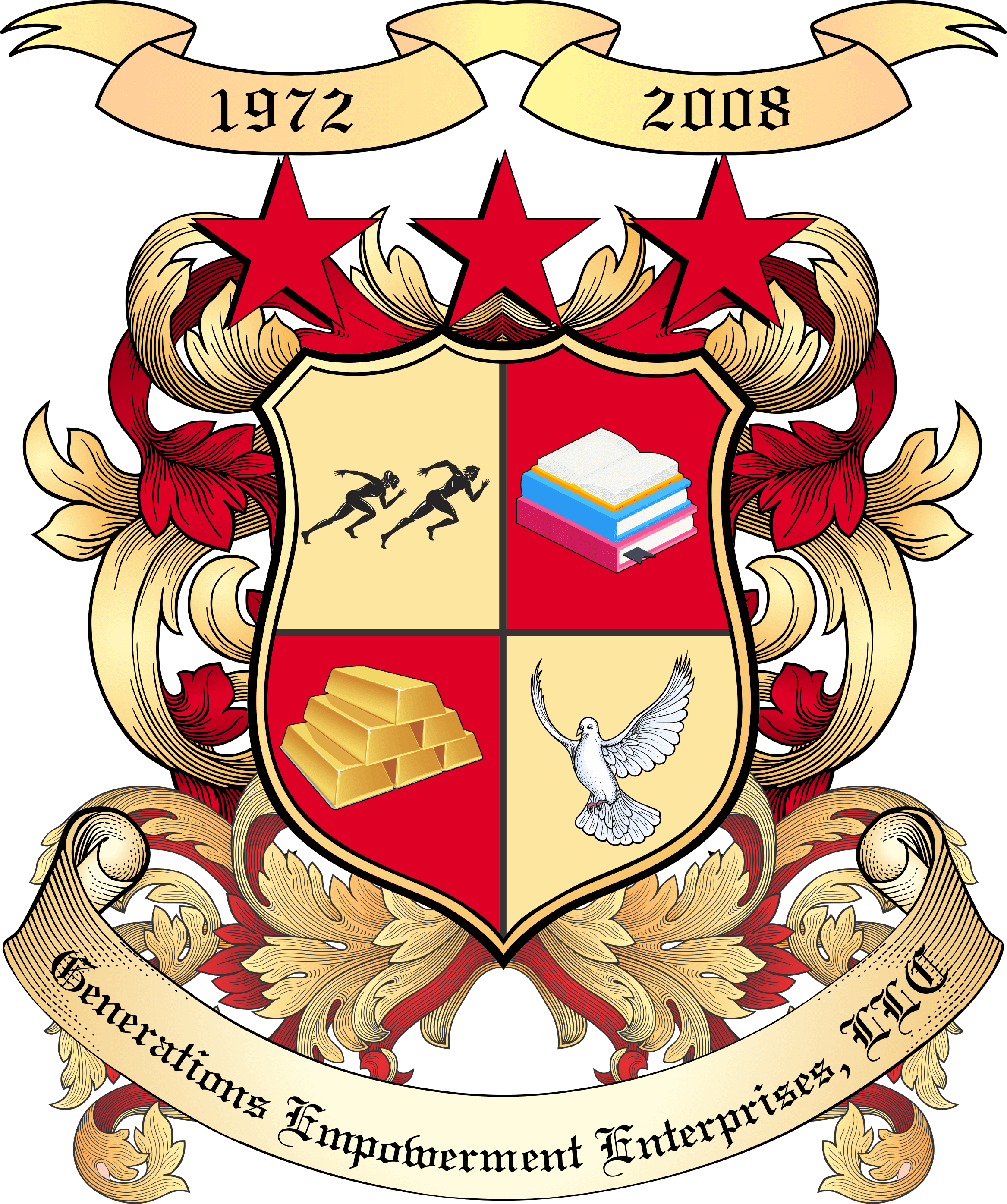